29 вересня – день пам’яті  трагедії Бабиного яру
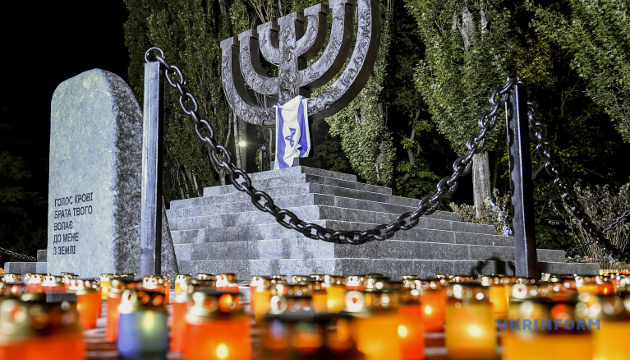 Підготувала Валентина Панченко
Трагедія Бабиного яру- це урок на майбутнє!
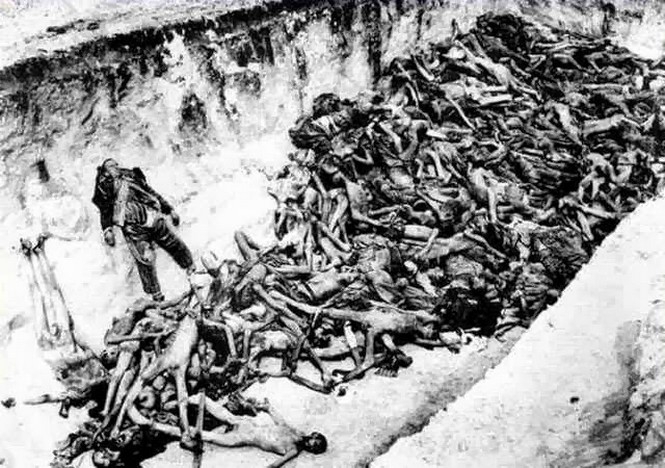 Бабин яр став всесвітньо відомим місцем масових розстрілів цивільного населення в 1941
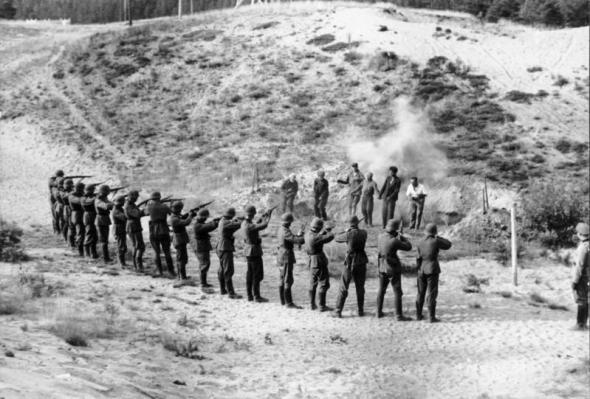 Україна посідала перше місце у Європі та друге у світі за кількістю євреїв на її території – 2,7 млн чол
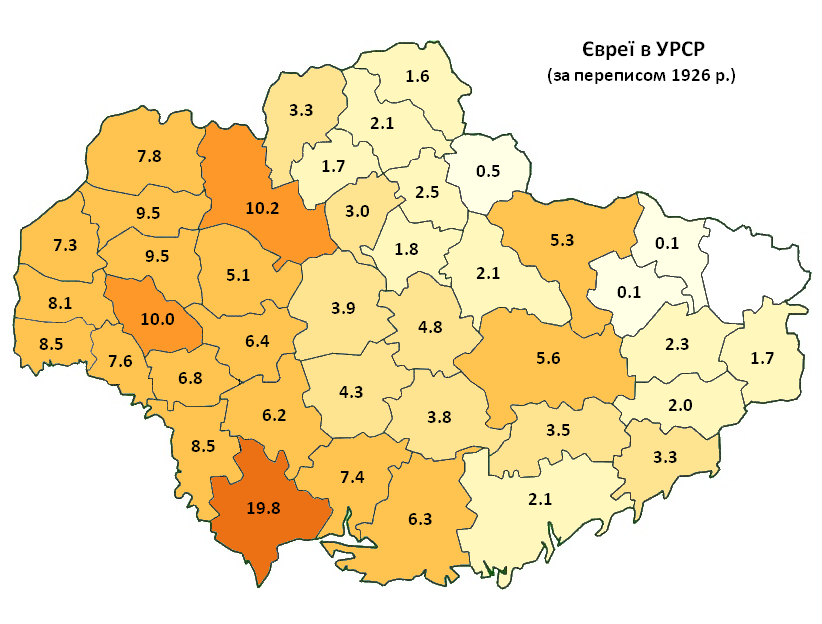 22 червня 1941р – почалися вбивства євреїв окупантами в Україні
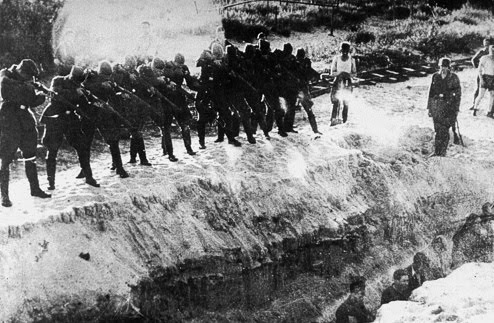 Місце, де у євреїв відбирали документи, гроші, коштовності, хутровий одяг, т.ін. Вул. Сім'ї Хохлових (територія Військового кладовища)
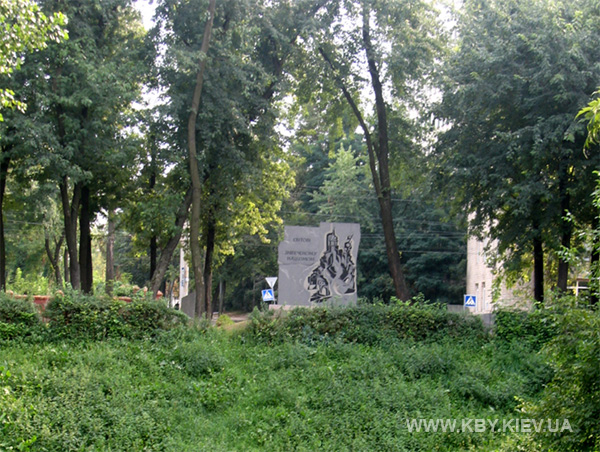 В Білій Церкві було знищено 5 тисяч євреїв.
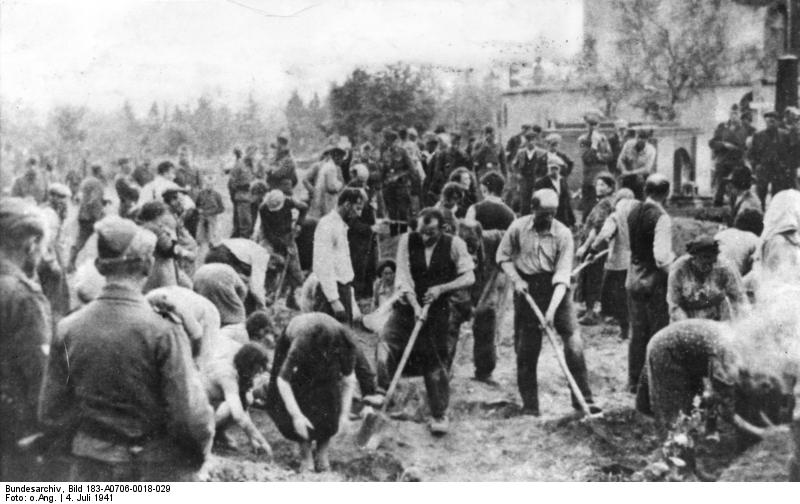 Меморіал пам'яті євреїв, знищених нацистами у Запоріжжі
Алею праведників створять у Бабиному Яру
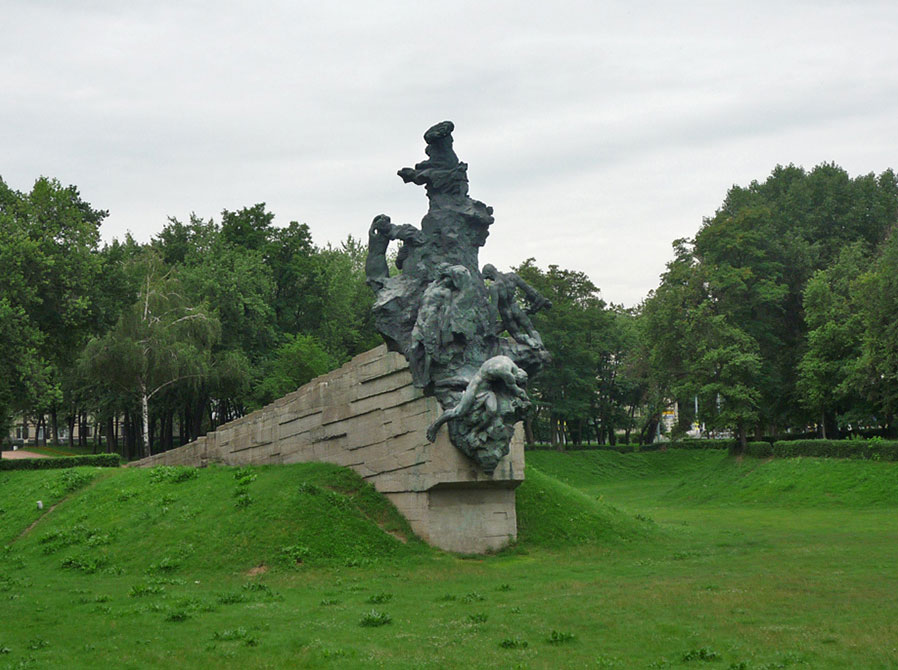 Бабин яр - це не лише трагедія минулої війни, це урок на майбутнє, щоб зберегти мир та запобігти насильству!
Нас не зламать повік, бо ми не поодинці,
А попліч ідемо крізь темряву негод …
Не умирать, а жить, євреї, українці!
Нехай живе народ!
                                     
                             
                             М.  Рильський
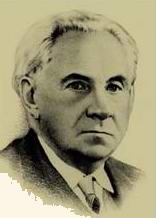 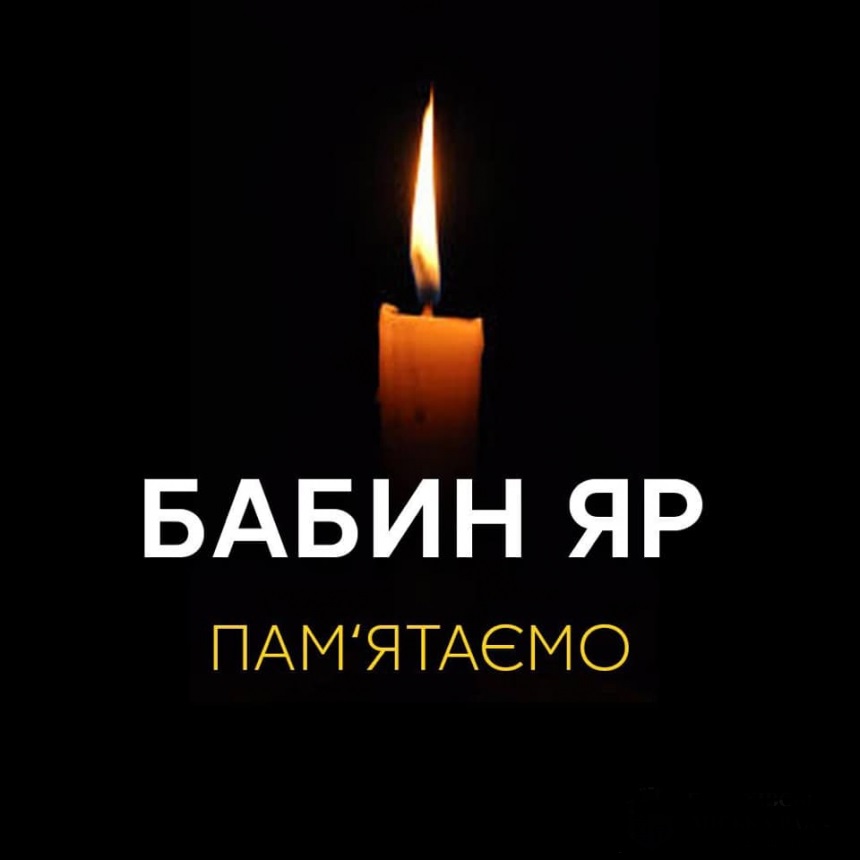